Marketing, fundraising a komunikace v  neziskovém sektoru
SIMONA ŠKARABELOVÁ  FILIP HRŮZA
Jaro 2021
Dnešní program:
Marketing – definice
Vývoj marketingového myšlení
Marketing v neziskových organizacích
Obsahové složky marketingu
2
Marketing dnes
Je všude kolem nás => kde? co? jak?

Často má negativní konotace:
…prodat za každou cenu…
…obtěžovat nabídkou nepotřebných věcí…
…dělat ze sebe něco, co nejsem…
…ztržnění..
Znamená to, že je špatný?

Neexistuje shoda na jedné jediné definici,  přitom jejich podstata je propojuje podobné či  stejné prvky:
3
Peter Drucker:
„Marketing je jako podnik, viděný z hlediska jeho  konečného výsledku, tj. z hlediska zákazníků.“
Miroslav Foret:
„Systém propracovaných principů a postupů, s jejichž  pomocí organizace prakticky poznávají přání a potřeby  svých zákazníků a následně na ně reagují.“
Philip Kotler – Gary Amstrong:
„ Marketing je společenský a řídící proces, kterým jednotlivci a skupiny získávají to,  co potřebují a požadují, prostřednictvím tvorby, nabídky a směny hodnotných
výrobků s ostatními.“ jinými slovy:
„Marketing je hledání a uspokojování potřeb způsobem, který přináší pozitivní  hodnoty pro obě zúčastněné strany.“
Navíc – už u Adama Smithe lze dohledat:
4
Adam Smith:
„Jediným a konečným cílem veškeré výroby a služeb je spotřeba.
Zájem výrobce se měl vzít v úvahu jen tehdy, podpoří-li také  zájem zákazníka/spotřebitele.“
(1776)
5
Základní předpoklady pro existenci marketingu
Existence trhu
Ekonomická síla nabídky a poptávky není v  rovnovážném postavení – *úloha a role marketingu

Přítomnost potřeb a přání
Přání jako tužba po určitých konkrétních předmětech či
službách, jimiž je uspokojena daná potřeba

Existence směny a transakcí
Vede k zisku – hmotný, finanční, morální
6
Ke čtení (doplnění)
Harris (2007) Sidney Levy: Challenging the Philosophical Assumptions of Marketing
Příběh S. L., který patřil ve 20. století mezi hlavní přispěvatele rozvoje oblasti
marketingu a spotřebitelského chování. Zapojování interdisciplinarity a odborného přístupu.

Foley (1989) 15 - ECONOMIC EQUILIBRIUM WITH COSTLY MARKETING
Kapitola v knize se věnuje nákladnosti marketingu v souvislosti s ekonomickou rovnováhou  skrze transakční náklady. Rozhodování zákazníka neprobíhá pouze s ohledem na  příležitost v jednom momentě, ale i s ohledem na budoucí obchody, kdy situace může být  příhodnější pro zákazníka. Diskuze s tradičním modelem.

Tirado, Tena a Guillén (2019) Ambidexterity as a Key Factor in Banks’ Performance: A  Marketing Approach
Analýzy potvrdila význam přítomnosti fyzických poboček bank z hlediska emocionálních  vazeb mezi producentem a zákazníkem. V případě jejich (vazeb) minimalizace následuje  racionalizace vztahu firma-zákazník a zhoršuje se tak možnost jejich udržení či udržení na  určité úrovni.
7
Ke čtení (doplnění)
Xiao, Wang a Chan-Olmsted (2018) Factors affecting YouTube influencer marketing  credibility: a heuristic-systematic model
Studie prokazovala, že důvěryhodnost, sociální vliv, kvalita argumentů a zapojení  informací jsou vlivnými faktory ovlivňujícími důvěryhodnost informací vnímanou  spotřebitelem na YouTube.
8
MARKETINGOVÝ	PROCES zahrnuje:
ZJIŠTĚNÍ, co zákazník potřebuje
VÝVOJ výrobku/služby k uspokojení těchto potřeb

STANOVENÍ ceny v souladu s požadavky  dodavatele a představou zákazníka
DISTRIBUCE výrobků/služeb k zákazníkovi  dohodnutí směny = PRODEJ
9
Jak	lze chápat a	uchopit marketing:
Jako jeden ze základních prvků řízení podniku, proto časté  označení:

„Marketing-management“

„Proces plánování a provádění koncepce, tvorby cen, propagace a  distribuce myšlenek, zboží a služeb s	cílem vytvářet směny, které
upokojují cíle jednotlivce i organizací.“
(Kotler, 2001)
10
Vývoj marketingového myšlení
– vývoj	podnikatelských koncepcí:
Dnes:
Dříve:

Orientace na výrobu  (výrobní koncepce)
Orientace na výrobek  (výrobková koncepce)
Orientace na prodej  (prodejní koncepce)
Orientace na trh a  zákazníka (marketingová  koncepce)
Orientace na společnost  (sociálně marketingová  koncepce)
11
Orientace na výrobu (výrobní koncepce)
poptávka převyšuje nabídku (spotřeb. chtějí výrobek  samotný více než jeho pěkné vlastnosti)
„Rozhodující je výroba!“
Během a těsně po průmyslových revolucích, tj. 1880-1930

pro rozšíření trhu je nutné zvýšit produkci, což lze zvyšováním  produktivity práce
Parafrázována výrokem H. Forda
„Můžete mít auto jakékoliv barvy, pokud bude černé“
12
Orientace na výrobek	(výrobková koncepce)
Chronologicky navazuje na výrobní koncepci – začátek 20.  století

Využívá technický pokrok ke zdokonalování výrobku

nejúspěšnější budou ty organizace,
které přinášejí na trh nové, inovované  či jinak dokonalé výrobky a služby


kupující obdivuje dobré zboží a ocení  kvalita/výkon
13
Orientace na prodej (prodejní koncepce)
Doplňuje orientaci na výrobu a výrobek, ale cílí na  prodej (posiluje), protože

spotřebitelé si nekoupí dost výrobků, je nutné  vyvíjet agresivní prodejní a propagační úsilí

První polovina 20. století

Nejdříve vyrobit, pak prodat za použití reklamy,  podpory prodeje, osobního prodeje, apod.

Najdeme některé z výše zmíněných koncepcí i  dnes? KDE?
14
Orientace na trh a zákazníka (marketingová koncepce)
po druhé svět. válce do  70.let 20.století

„zlatá éra marketingu“

Definování požadavků zákazníka z jeho  zorného úhlu (sledování potřeb, přání,  vnímání, preferencí a spokojenosti  zákazníků) a uspokojení prostřednictvím  designu, kvality, komunikace, ceny a rozsahu  nabídky.
Usiluje o „spokojeného zákazníka“
15
Proč nás zajímá spokojený zákazník?
Proč nestačí mít	jen dobrý výrobek?
16
Spokojený zákaz
ník
= stálý, resp. věrný zákazník
Kupuje náš výrobek opakovaně (=> LOAJALITA)
Hovoří s ostatními o firmě příznivě (=> REFERENCE)
Věnuje méně pozornosti konkurenčním značkám a reklamě (=>
TRH)
Kupuje od stejné firmy i jiné výrobky (=> PORTFOLIO)
17
Orientace na společnost (sociálně marketingová koncepce)
Orientace výrobce nejen na uspokojování potřeb individuálního  zákazníka, ale také na důsledky (konsekvence) marketingových  činností, na uspokojování celospolečenských potřeb a zájmů.

Přelom 20 a 21. století
Např. nové produkty, postupy a technologie odpovídající ochraně  životní prostředí, zdravému životnímu stylu, CSR…
18
Obě poslední zmíněné koncepce
často se s nimi lze setkat v případě marketingu  velkých a/nebo mezinárodních firem – uplatněny v  kombinaci:
Avon – kampaně na podporu boje proti rakovině prsu
Beneton – v dobách Oliviera Toscaniho – boj proti rasismu, xenofobii, HIV, trestu smrti, aj. (celospolečenská témata)
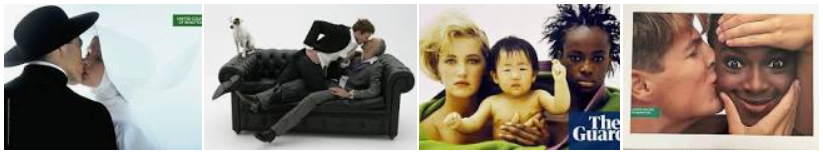 Jde o produkty s přidanou společenskou hodnotou  nebo o imageovou komunikaci?
Prodává se ještě ten PRODUKT nebo ten PŘÍBĚH?
19
20
Sociální marketing	(Kotler, Roberto, Lee,  2002:5)
„…znamená využití principů a technik marketingu k ovlivnění  členů cílového publika tak, aby dobrovolně přijali, odmítli,  pozměnili nebo opustili určité chování ve prospěch jednotlivců,  skupin, nebo společnosti jako celku“.

Cílem je například:
Ovlivnit vnímání (energetická hodnota potravin)
Zorganizovat jednorázovou akci (očkování)
Změnit chování, hodnoty a postoje (pásy v autě, zaměstnávání zdravotně  postižených)
21
Příklady sociálního  marketingu
Očkování – Hlavní město Praha
Vládní spot na podporu očkování proti covid 19
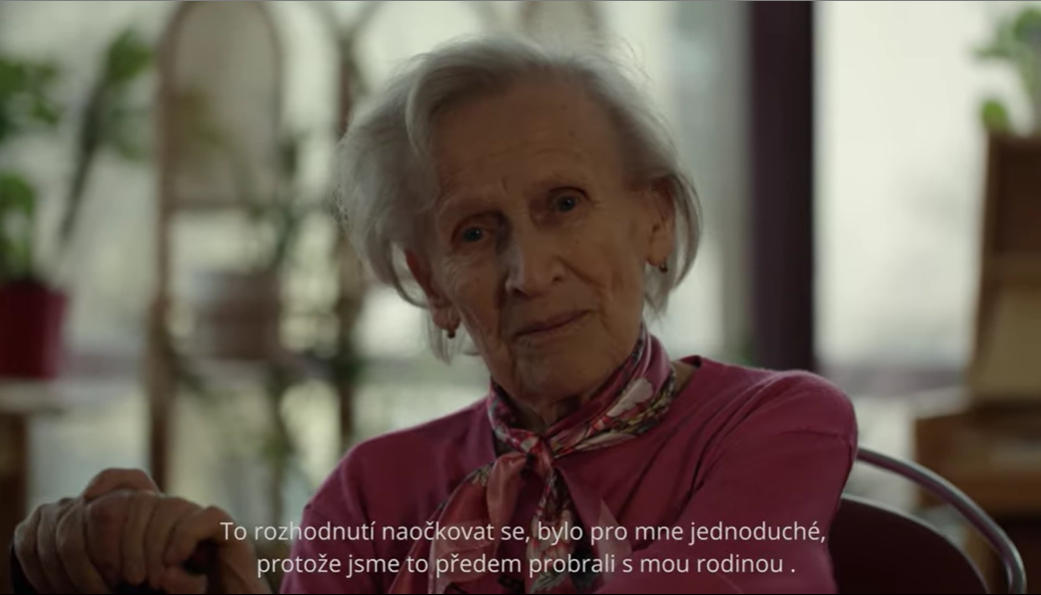 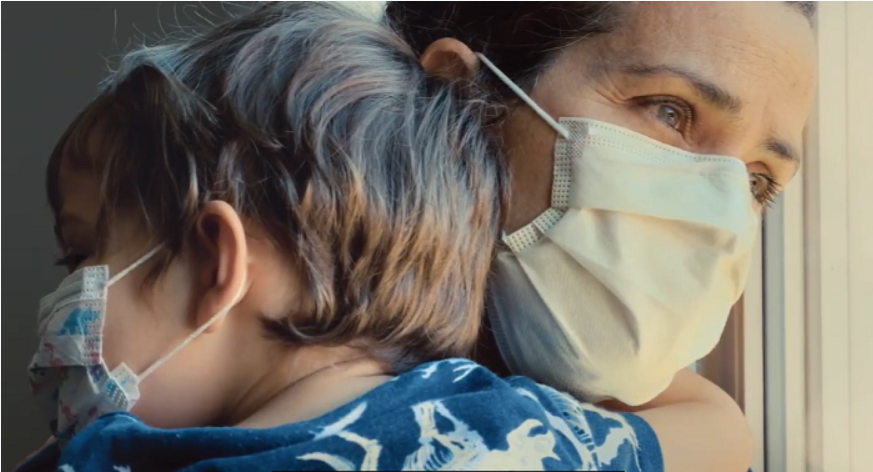 22
Marketing v	neziskovém/veřejném sektoru –  specifika
Produkt	=	služba, navíc doprovázená externím užitkem.

Díky externím užitkům lze obtížně identifikovat jediného  uživatele, tzn. je více cílových skupin.

Klienti často nemají svobodný výběr poskytovatele služeb  (veřejná správa).

Specifický rozpočet => rozpočet pro marketing => marketing
23
Marketing v	neziskovém/veřejném sektoru –  specifika
Manažeři organizací v NS mají menší volnost v  rozhodování, ovlivňují je statutárně stanovené standardy.

Cena, pokud se užívá, odráží centrálně stanovené  společenské hodnoty, nikoliv hodnotu pro klienta (*S x D).

Marketingové směnné transakce - viz	následující 2  obrázky:
24
Marketingové směnné	transakce v	ziskové  organizaci:
25
Marketingové prostřední komerčních	firem
(Bačuvčík, 2011,str. 73)
26
Marketingové směnné	transakce v  neziskové organizaci:
27
Marketingové prostředí neziskových  organizací
(Bačuvčík, 2
011,str. 74)
28
Přesto všechno	- společné rysy :
„Both sectors are in the behavioral influence  business and that is precisely what marketing  is about.“
(Kotler, Andreasen, 2006, str. 6)
Non profit markets  have to do, to influence  people to be successful –
volunteers, donors,  legislators, people with  socially undesirably  behaviors, and so on.
For profit markets
have to, to get people to  buy their products and  patronize their services.
29
Jinými	slovy 
Budeme-li chápat marketingové aktivity jako svého druhu formu sociální  komunikace, jejímž cílem je dosáhnout jistého koncensu mezi tím, kdo  nabízí určitý produkt, a tím, kdo tento produkt přijímá, musíme  konstatovat, že se neziskový marketing od soukromého ve své podstatě  příliš neliší.


Odlišné budou jednotlivé nástroje a techniky, resp. způsob jejich  použití, to ale nemění společnou podstatu marketingu.
30
Marketingový mix	= 4	P(roduct) = 4	C(lient)
PRICE – cena
PRODUCT -  výrobek/služba
PLACE -
místo/distribuce
PROMOTION -  propagace
CUSTOMER COSTS –  zákaznické náklady
CUSTOMER VALUE –  zákaznická hodnota
CONVENIENCE –  pohodlí
COMMUNICATION
31
Agentura Ogilvy PR hovoří	o 4	E:
EXPERIENCE – zkušenost, zážitek z užívání produktu

EXCHANCE – směna, výměna hodnot

EVERYPLACE – „kdekoli“ a nejen na vymezeném místě

EVAGELISM – evangelizace, zvěstování, tj. komunikace s  cílem větší emocionální angažovanosti spotřebitele
32
Rozšíření marketing	mixu	dle další	přístupů:
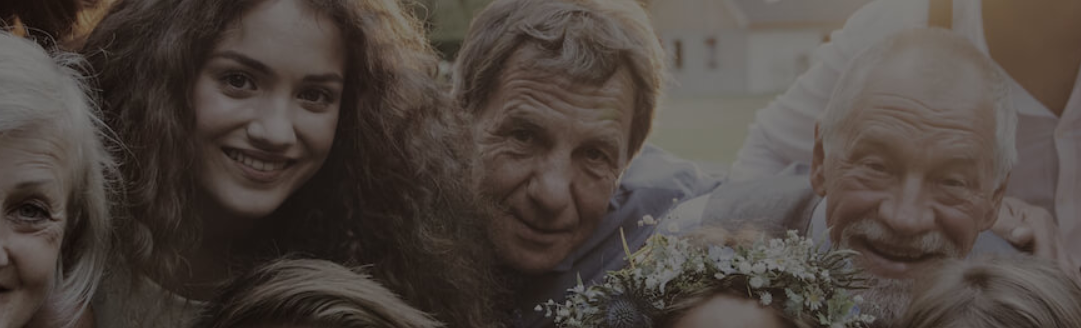 Marketing služeb:
LIDÉ – zaměstnanci, klienti.
MATERIÁLNÍ PROSTŘEDÍ	- zařízení, barevnost, čistota, rozmístění, hlučnost, apod. usměrňování zákazníka,.
PROCESY – politika, postupy, mechanizace, prostor pro rozhodování podřízených, spolupráce se zákazníky průběh poskytnutí služby
33
Marketing neziskových organizací:
podle Johns Hopkins University v Baltimore (USA) se k nim připojuje:
CÍLOVÁ SKUPINA (public) = zákazníci/klienti, dárci, zaměstnanci,  dobrovolníci, aj.
PRODUKČNÍ	KAPACITA	=	organizace	je	schopna	efektivně  uspokojit poptávku po svých službách, produktech nebo programech.
podle Freiburské školy marketing-managementu (Švýcarsko):
POLITIKA	(politics)	=	lobování,	nátlakové	skupiny  organizací,
neziskových
LIDÉ	(people)	=	zaměstnanci,	dobrovolníci,	členové,	dárci,	klienti,  ostatní veřejnost
34
Tržní segmentace
Většina organizací poskytujících služby nedokáže vyhovět  potřebám všech zákazníků, tzv. nediferencovanému trhu, ani  nedokáže konkurovat všem jeho účastníkům. Proto každá  organizace, zisková i nezisková, zpravidla přijímá strategii tržní  segmentace.

Rozdíl cílený marketing (využívá tržní segmentace) x hromadný  marketing (oslovuje plošně trh, vysoce nákladné)
35
Segment trhu/cílová	skupina je
= skupina zákazníků se shodnými potřebami, které se ve  vztahu ke stejnému výrobku/službě odlišují od potřeb  zákazníků jiných skupin.
= skupina zákazníků s podobnými (identifikovanými) rysy
36
Cílový segment/target
= představuje tu část trhu, kterou si organizace vybrala z  širšího trhu. Organizace tak činí na základě tzv.  segmentačních kritérií:

Geografická (země, kraj, město,…)
Demografická (věk, pohlaví, stav,…)
Socioekonomická (příjem, životní standard, …)
Psychografická (postoje, potřeby, živ.hodnoty,…)
Motivy vedoucí ke koupi (zvyk, loajalita ke značce,…)
Časové (víkendové nákupy, dovolené, …)
37
Cílený marketing – 3	kroky
1.	Segmentace – rozdělení trhu dle toho, co, komu nabízím, a to na relativně malé skupiny
2.	Targeting (tržní cílení)– vyhodnocení segmentu a výběr těch, které chci oslovovat, s cílem získat co nejvyšší tržní podíl
3.	Positioning (tržní umisťování, resp. tržní pozice) – umístnění produktu mezi konkurenční produkty a způsob, jakým organizace tento fakt tlumočí „svým“ cílovým skupinám
38
Výhody cíleného marketing
u
Zvyšování tržeb / zisk

Pružnější reakce na změny v poptávce

Snížení nebezpeční konkurenčních válek

Účelnější vynaložení finančních prostředků

Věrnost (Loyalty)
39
Co byste si	měli	odnést z dnešní přednášky:
Definice marketingu
Historie marketingu
Marketing v neziskovém sektoru
Marketing-Mix a Tržní segmentace

Na co se můžete těšit příště:
Produktový mix – marketing nehmotného produktu, tj. služeb
Analýzy vnějšího prostředí
40
Použitá literatura:
Bačuvčík, Radim. Marketing neziskových organizací. 1. vydání.  Zlín: VeRBuM, 2011.190 s. ISBN 9788087500019.
KOTLER, Philip a Alan R. ANDREASEN. Strategic marketing for  nonprofit organizations. 6th ed. Upper Saddle River: Prentice-Hall,  2003. vii, 536 s. ISBN 0-13-041977-X.
Škarabelová, Simona. Marketing ve veřejném sektoru. 1. vydání.  Brno : MU, 2007. 201 s. elektronické skriptum.
ISBN 9788021042926.
41
Dále k	prostudování této tématiky viz
Studijní texty v IS MUNI – studijní materiály

Definice_obsah_vyvoj_marketingu_a_jeho_specifika_ve_VS_a_N  S_Marketing_Mix.pdf

Vztah_marketingu_a_verejne_spravy_odbornici.pdf

Porterova analýza detailně _Joyceho modifikace
42